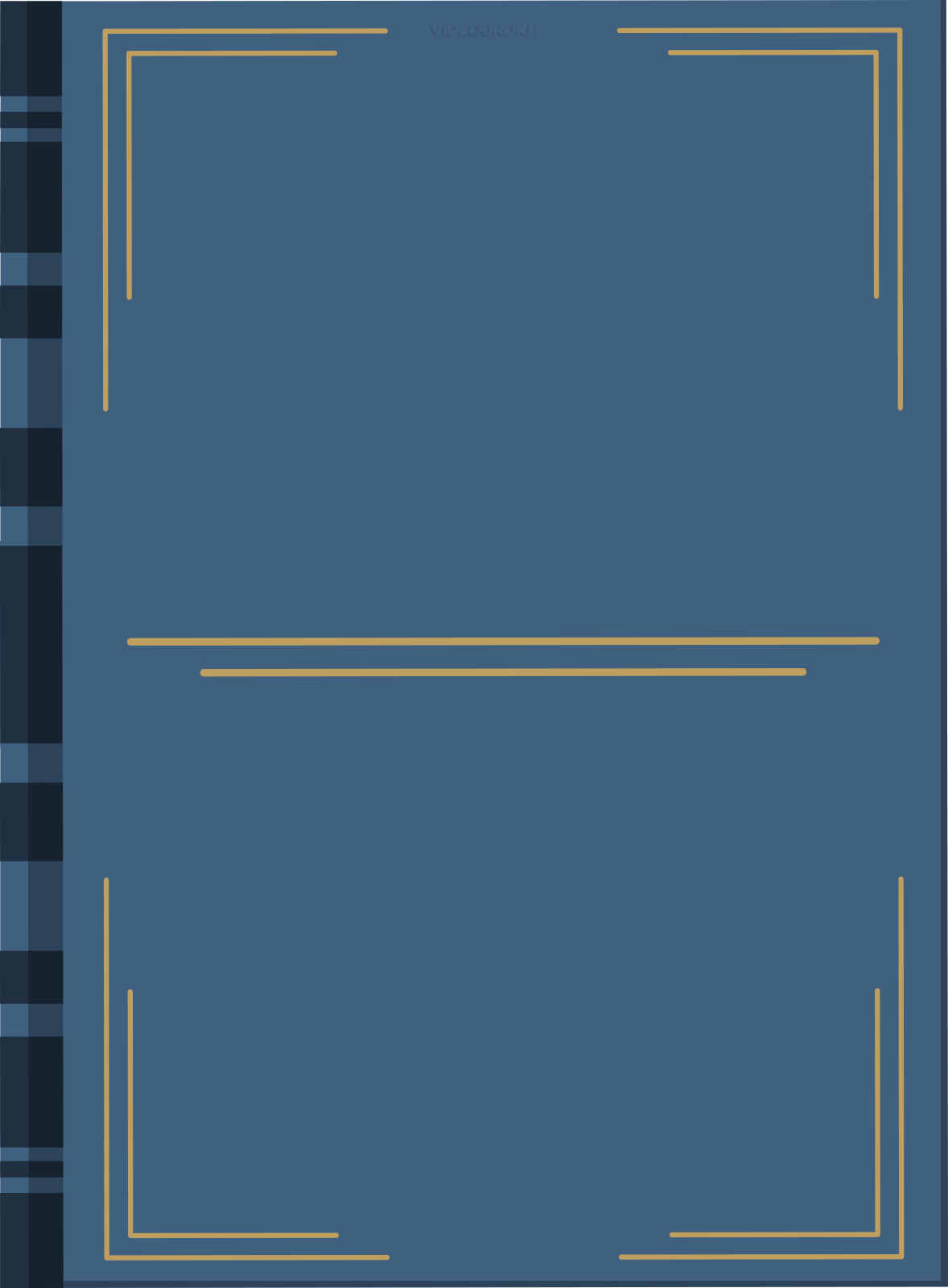 МБОУ «Гимназия №18 имени И.Я.Илюшина»
г. Королёв.
Решение 
лингвистических задач  тестовой
части ЕГЭ по русскому языку
РУССКИЙ ЯЗЫК
Учитель русского языка и литературы
   Боброва Ольга Алексеевна
Задания к ЕГЭ
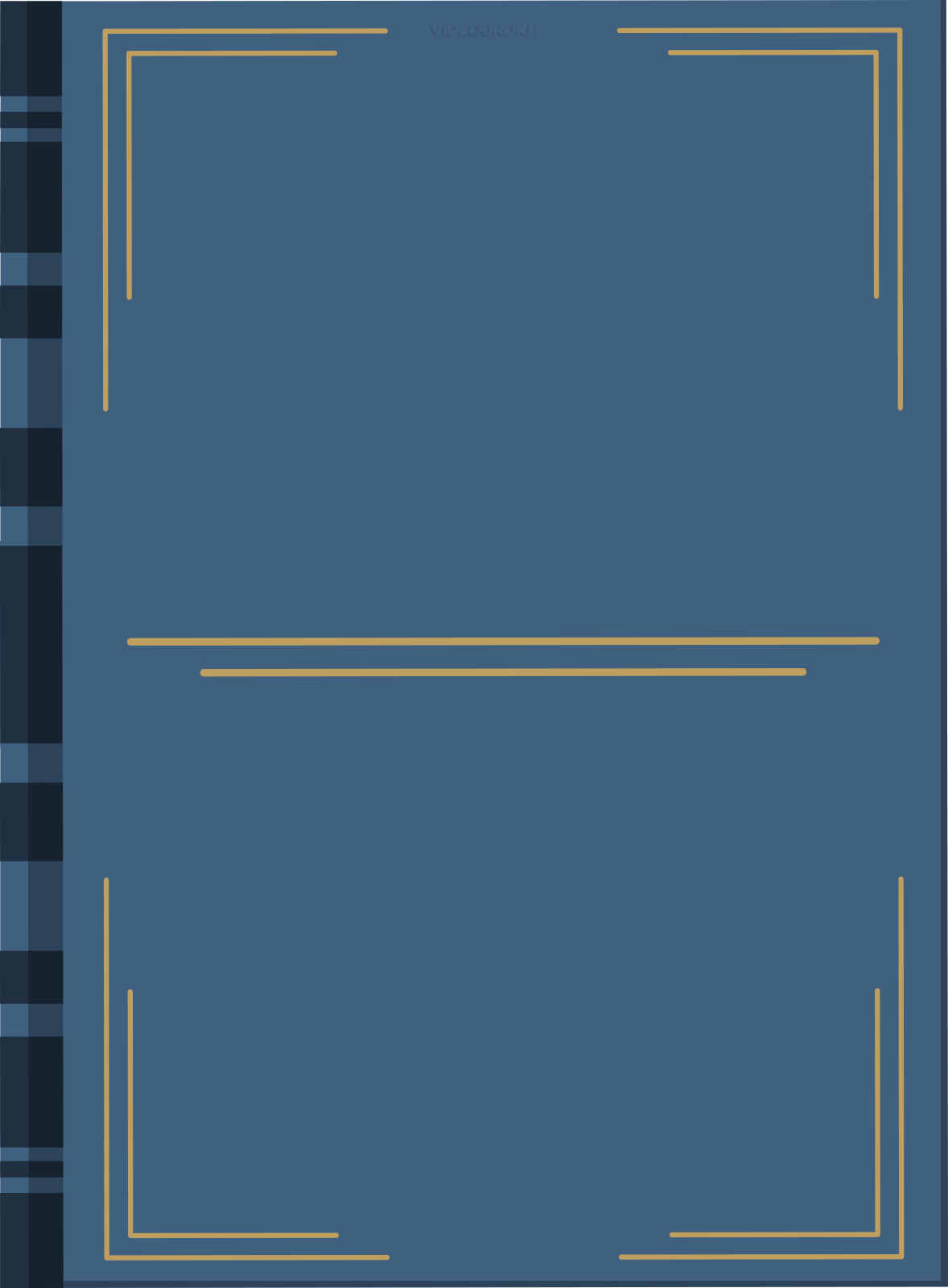 Пунктуация в 
сложносочинённом предложении  
и 
простом предложении  с 
однородными членами
.
ЗАДАНИЕ №16
ЕГЭ 2022
Для выполнения задания №16 нужно  знать в полном объёме 2  правила:
1) пунктуация в сложносочинённом  предложении (между  его частями);
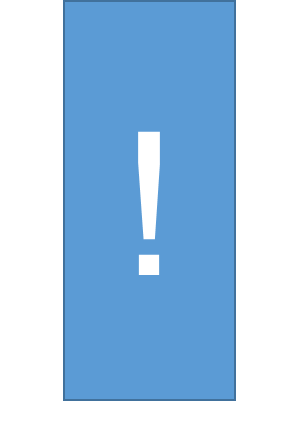 2) пунктуация в простом предложении, осложнённом однородными членами.
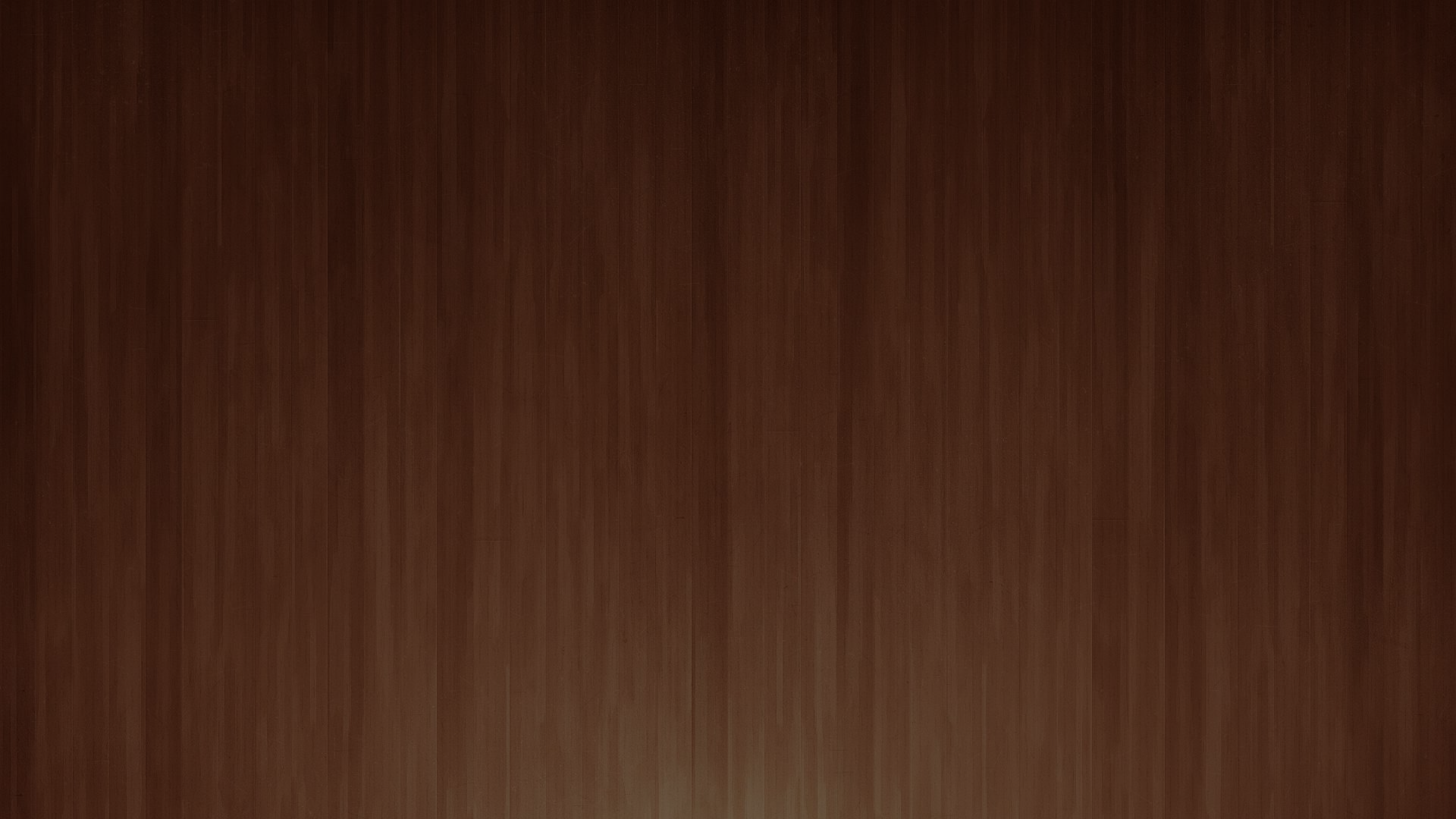 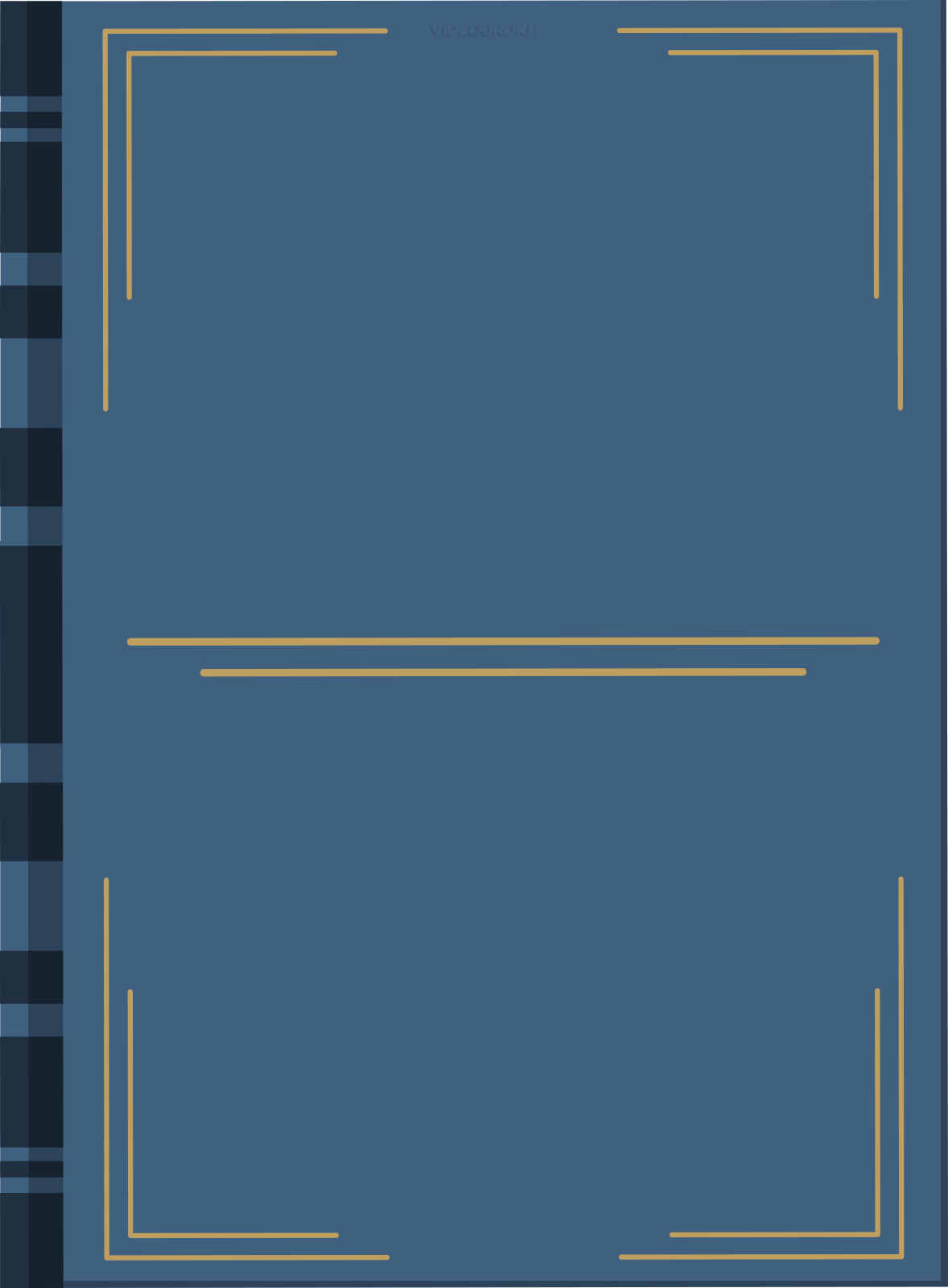 ТЕОРЕТИЧЕСКАЯ ЧАСТЬ
РУССКИЙ ЯЗЫК
ПРАВИЛО № 1
2
ПУНКТУАЦИЯ В  СЛОЖНОСОЧИНЁННОМ ПРЕДЛОЖЕНИИ
Систематизируем знания, необходимые для выполнения задания №16
Сложносочинённое предложение
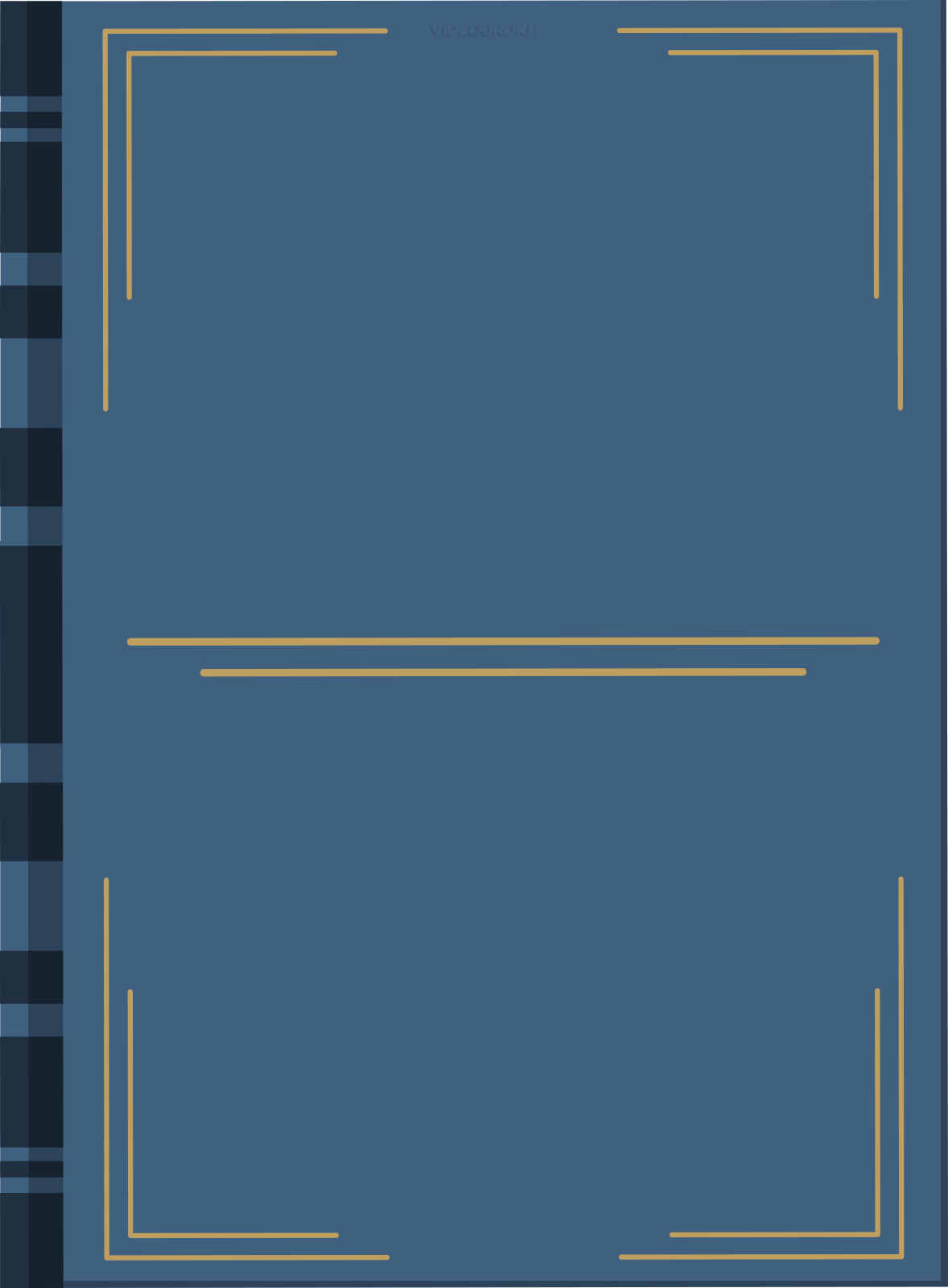 содержит в себе две грамматические основы или более.
РУССКИЙ
 ЯЗЫК
В сложносочинённом предложении основы равнозначны..
Части предложения соединяются при помощи сочинительных союзов.
АЛГОРИТМ
СЛОЖНОСОЧИНЁННОЕ  предложение
Убеждаемся, что  не перепутали главные члены предложения  с однородными или второстепенными ( если  части  ССП – односоставные предложения).


2)  Вспоминаем правила  и  особые случаи постановки//отсутствия запятой между частями ССП.
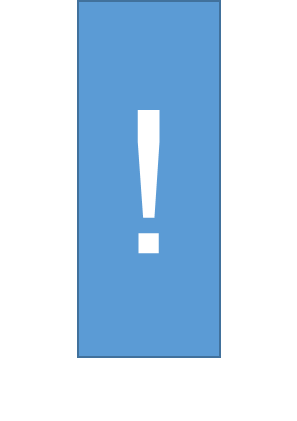 3)  Рисуем схему ССП, чтобы  убедиться в правильности выбора.
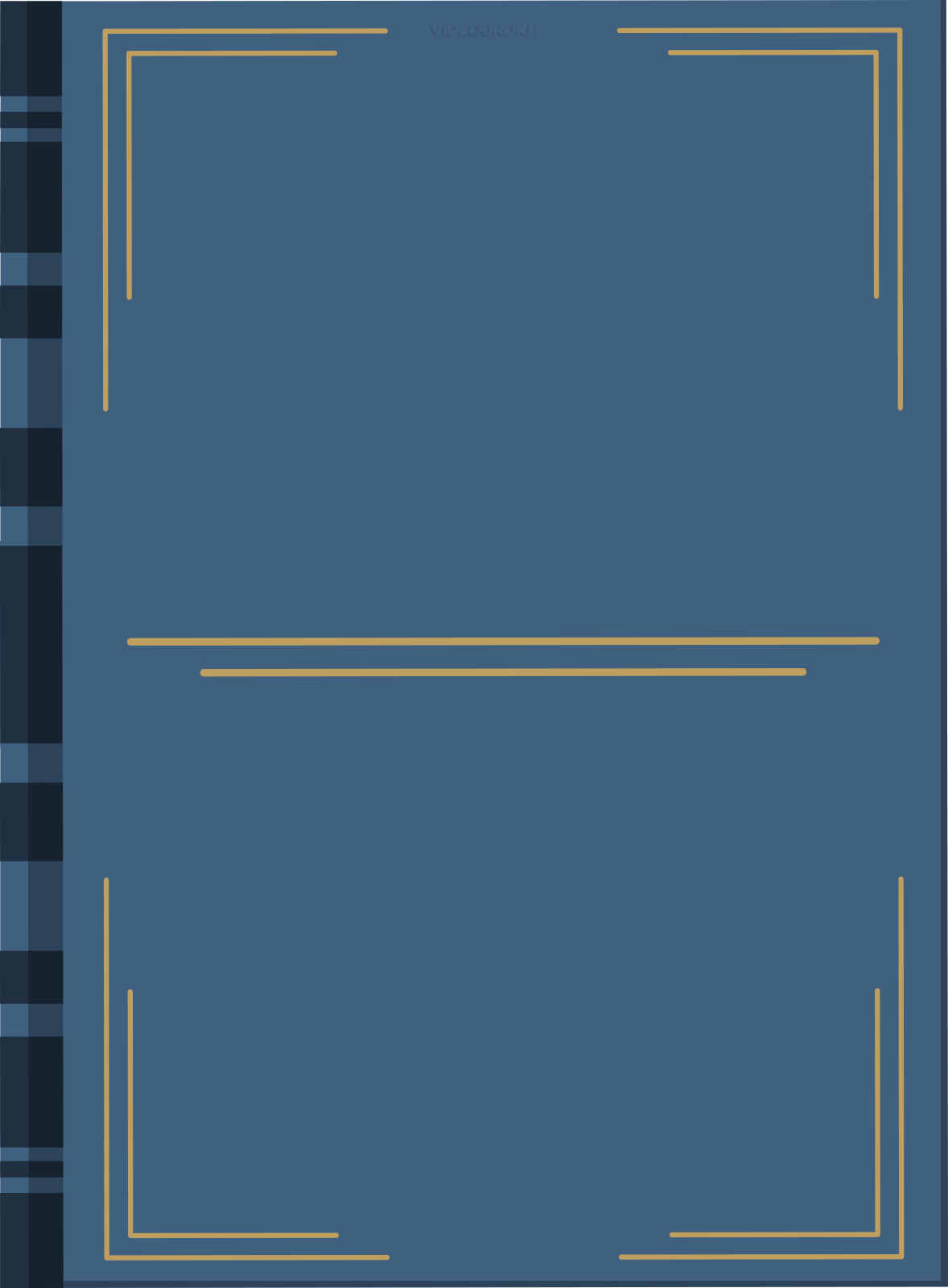 Запятые в ССП
Чаще всего  ставятся  запятые между частями сложносочинённого предложения, связанными  сочинительными союзами:

соединительными (и, да, ни-ни, тоже, также), противительными (а, но, да, однако, зато же, а то, не то), разделительными (или, либо, то - то, не то - не то).


При соединительных союзах и, да между частями сложносочинённого предложения запятая может 
не ставиться!!!
РУССКИЙ ЯЗЫК
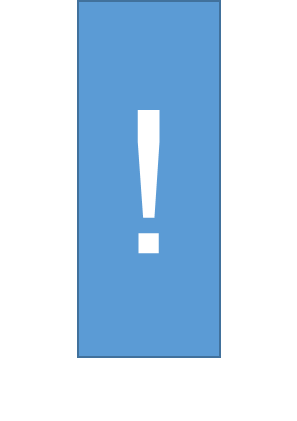 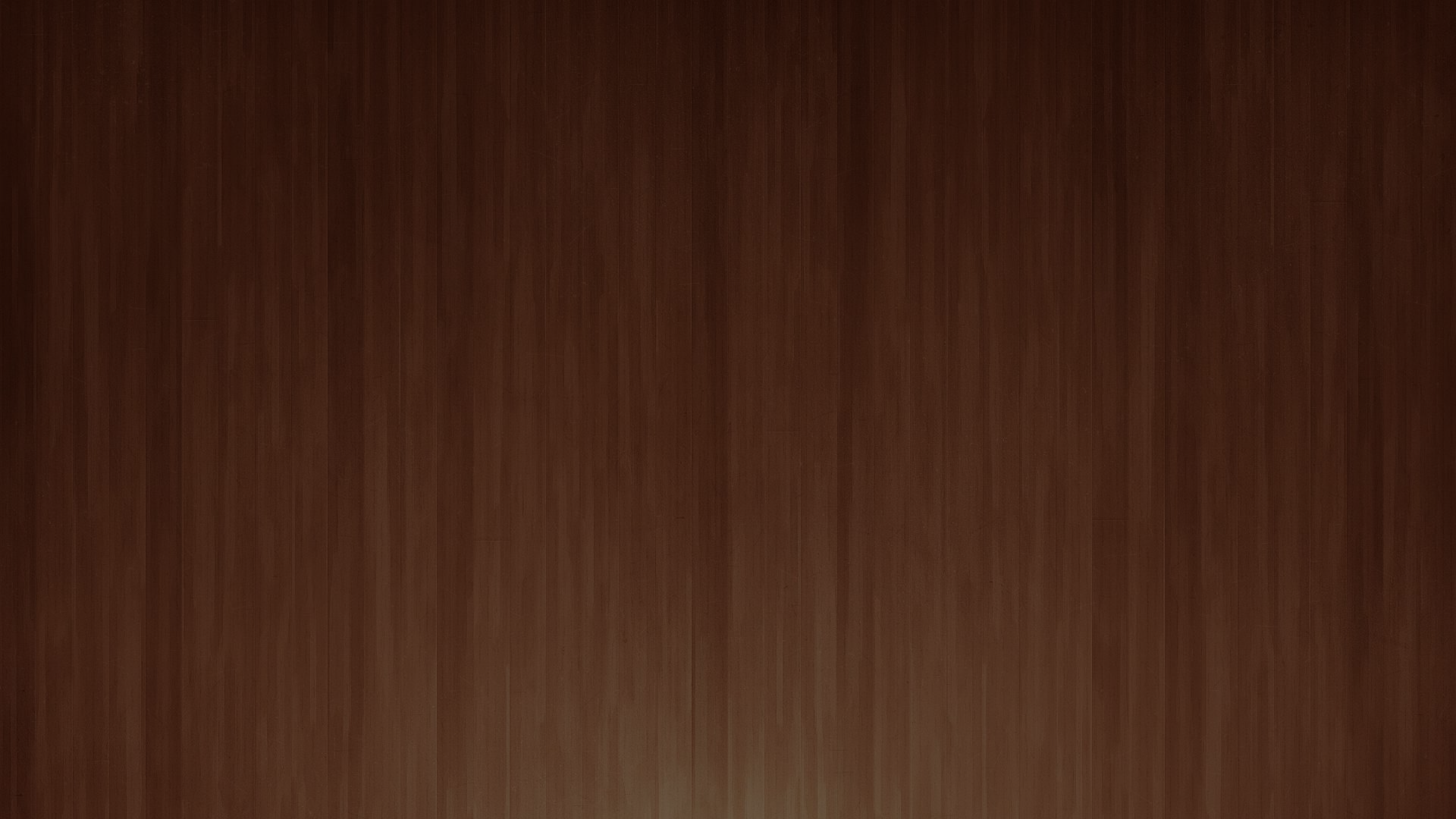 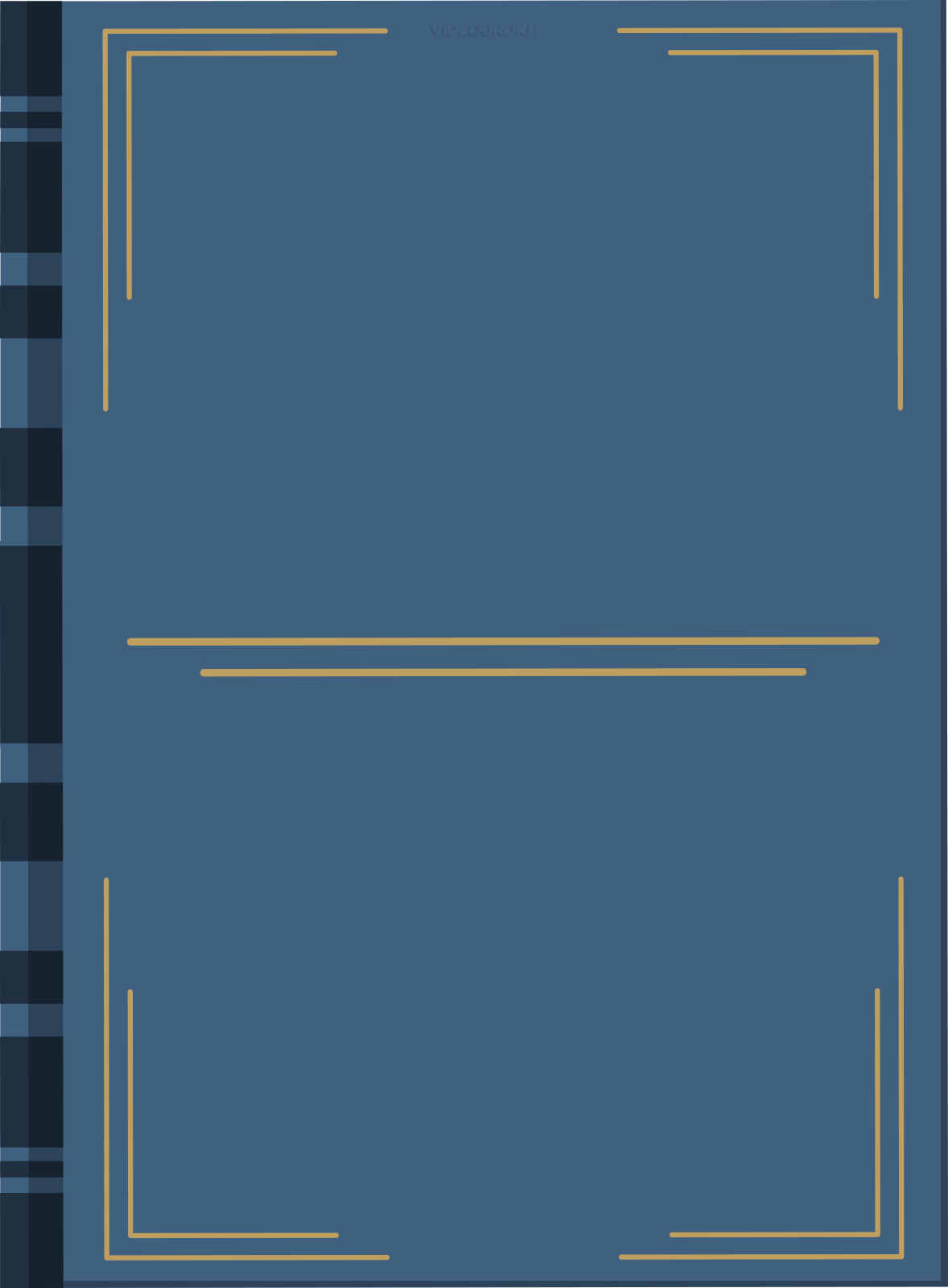 Внимание!
союзы и, да (=и)
РУССКИЙ ЯЗЫК
САМЫЕ  ОШИБКООПАСНЫЕ!!!
Систематизируем знания, необходимые для выполнения задания №16
Запятая в ССП не ставится, если…
Союзы и, да (=и)
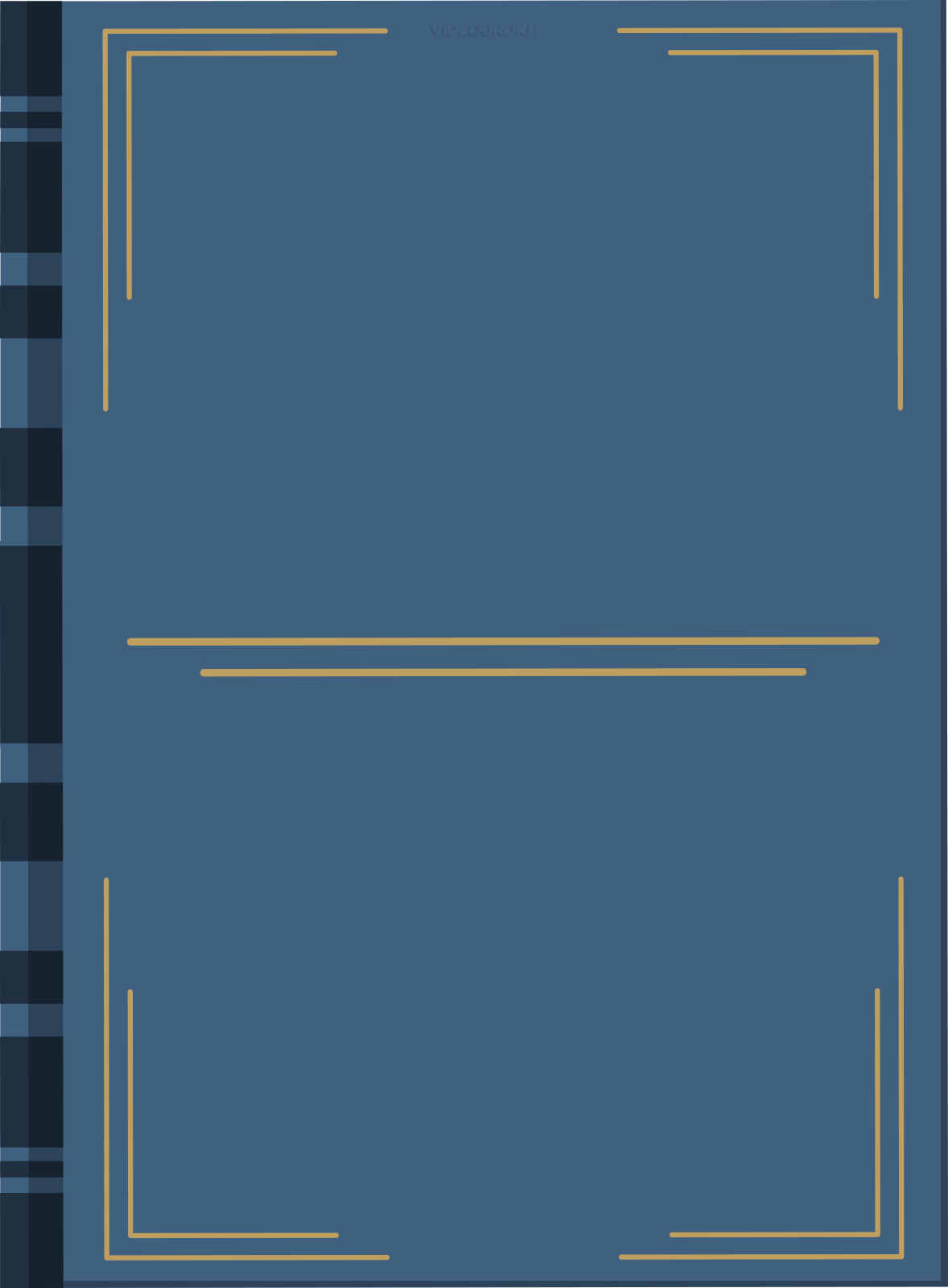 между частями есть что-то общее :
РУССКИЙ ЯЗЫК
второстепенный член предложения
Утром дул ветер и шел снег.
придаточная часть
Когда мы вышли на улицу, дул ветер и шёл снег.
вводное слово
К несчастью, дул ветер и шёл снег.
Вопреки предсказаниям синоптиков, дул ветер и шёл снег.
обособленный член предложения
частица в побудительных предложениях
Пусть  дует ветер и идёт снег!
Запятая в ССП не ставится, если…
Союзы и, да (=и)
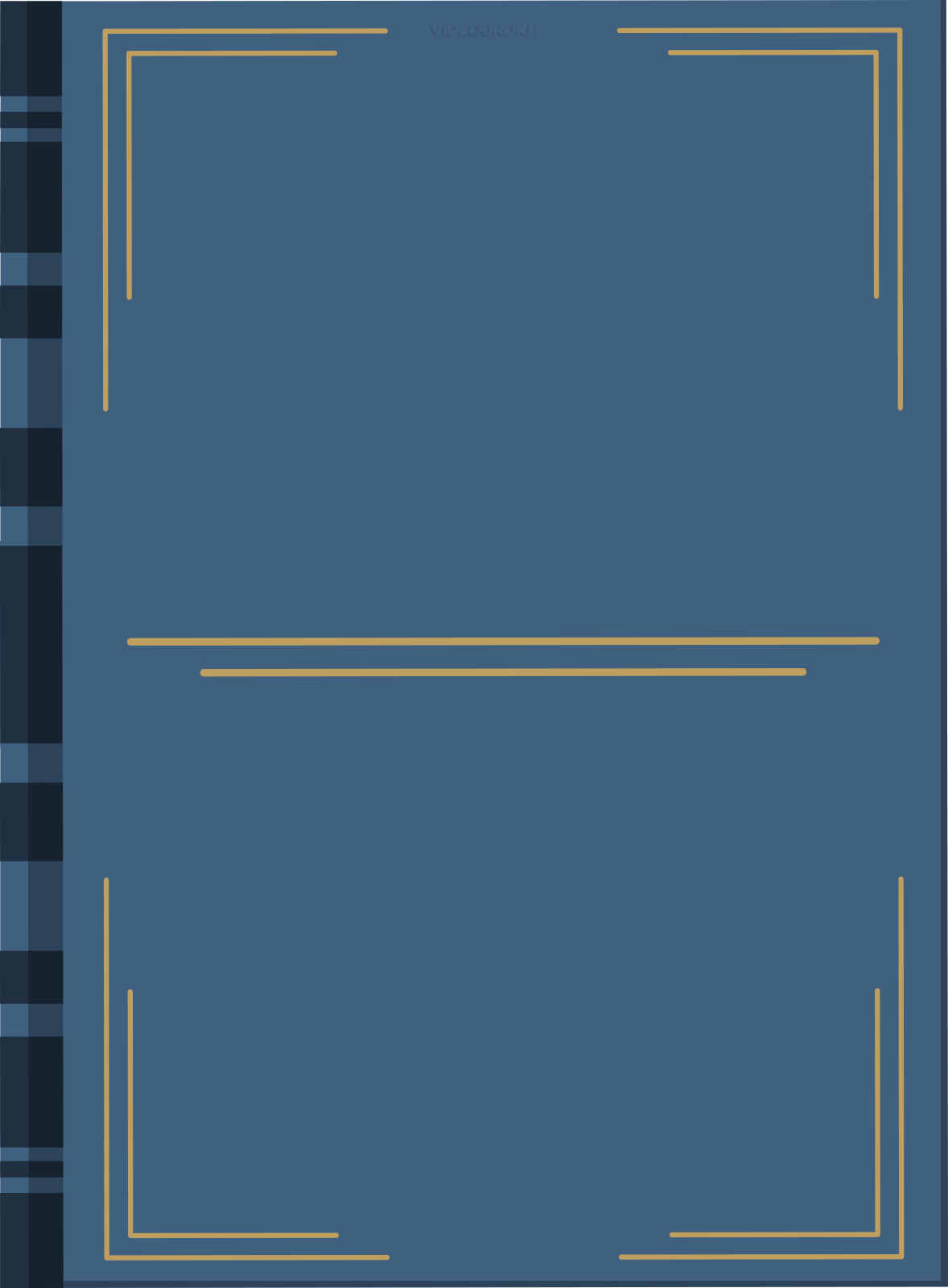 общий тип предложений :
РУССКИЙ ЯЗЫК
Снег и ветер…Солнечное утро и пение птиц.
назывные
Светло и  жарко.
 Нужно переписать работу и следует объяснить ошибки (имеют в составе сказуемых  синонимы).
безличные
неопределённо-личные
Зрителей разместили вокруг арены и на арену вывели участников представления.
Кто Вы такой и почему Вы сидите в моём кресле?
Как хороша сирень и память хороша!
вопросительные  и восклицательные ( общая интонация )
Подпустить врага и огонь дать по команде.           побудительные
Тренируемся!
Выделим основы предложений!
Укажите предложения, в которых нужно поставить ОДНУ запятую.
Запишите номера этих предложений.
1. Он  любил искренность и справедливость и  не признавал иного в общении. 
2. Осенний  ветер  налетел неожиданно  поднял  с дорожек разноцветные листья и закружил  их в безмолвном танце  и унёс куда-то .
3. Она думала о своём желании  уехать  и  представляла  себя  то  на море то высоко в горах.
4. К вечеру  перестал лить  дождь и  начал стихать ветер.

5. Дмитрий  задумчиво  смотрел в  окно  и слегка покачивал головой  и  она   не решилась позвать его  и тихо закрыла дверь.
2
1
1
2
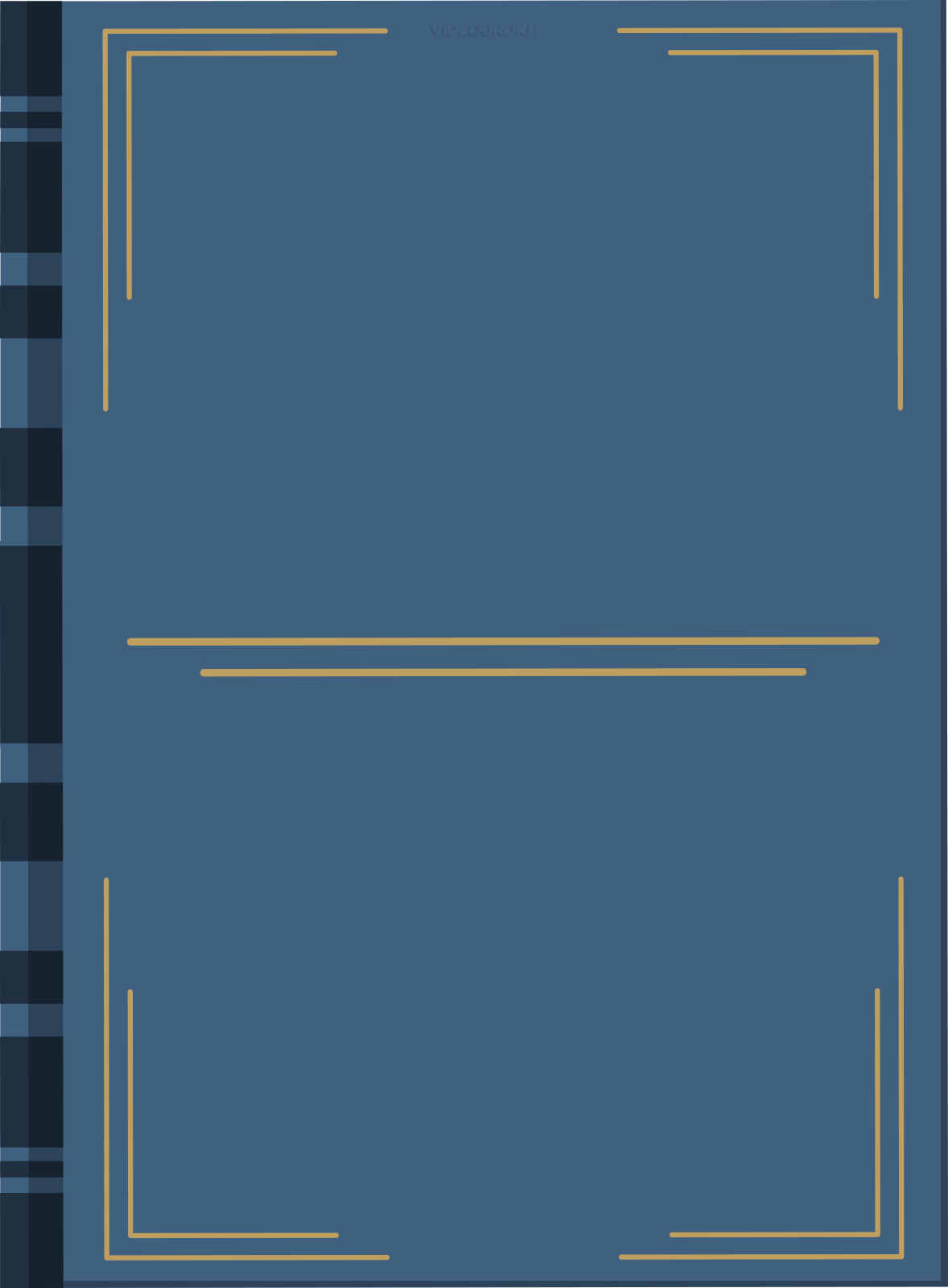 Мы помним…
Чаще всего между частями сложносочинённого предложения ставится запятая.
 
2.   Но при соединительных союзах и, да между частями  сложносочинённого предложения  запятая может не ставиться
РУССКИЙ ЯЗЫК
при условии, что  есть что-то общее…
.
Тренируемся!
Выделим основы предложений!
Укажите предложения, в которых нужно поставить ОДНУ запятую.
Запишите номера этих предложений.
1.Он  любил искренность и справедливость и не признавал иного в общении.
2. Осенний ветер  налетел неожиданно  поднял с дорожек разноцветные листья и закружил их в безмолвном танце и унёс куда-то.
3. Она думала о своём желании уехать и представляла себя то на море то высоко в горах.
4. К вечеру  перестал  лить дождь   и   начал стихать  ветер.

5. Дмитрий задумчиво смотрел  в окно и  слегка покачивал головой  и   она  не решилась позвать его и тихо закрыла дверь. .
1
2
1
,
2
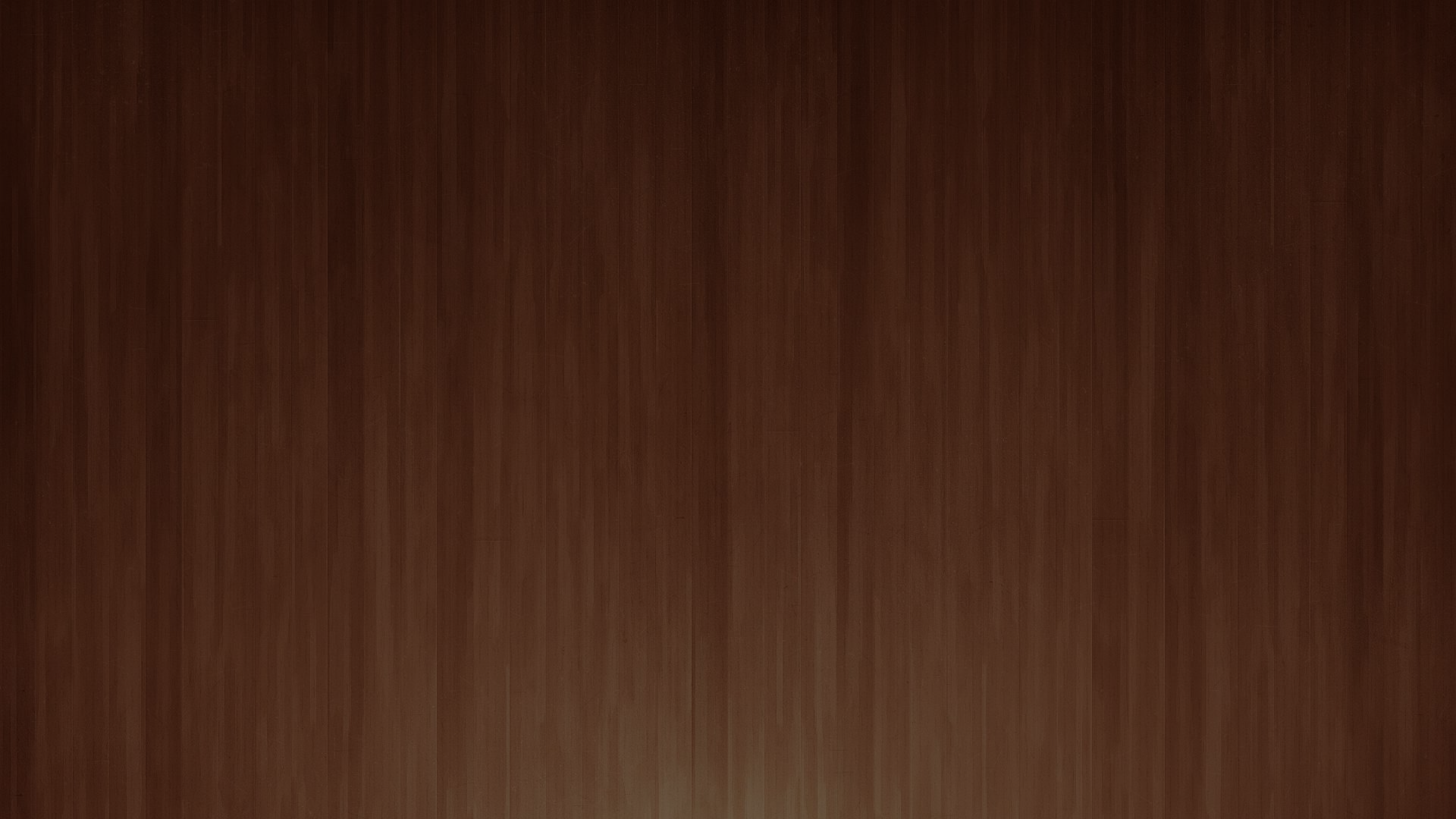 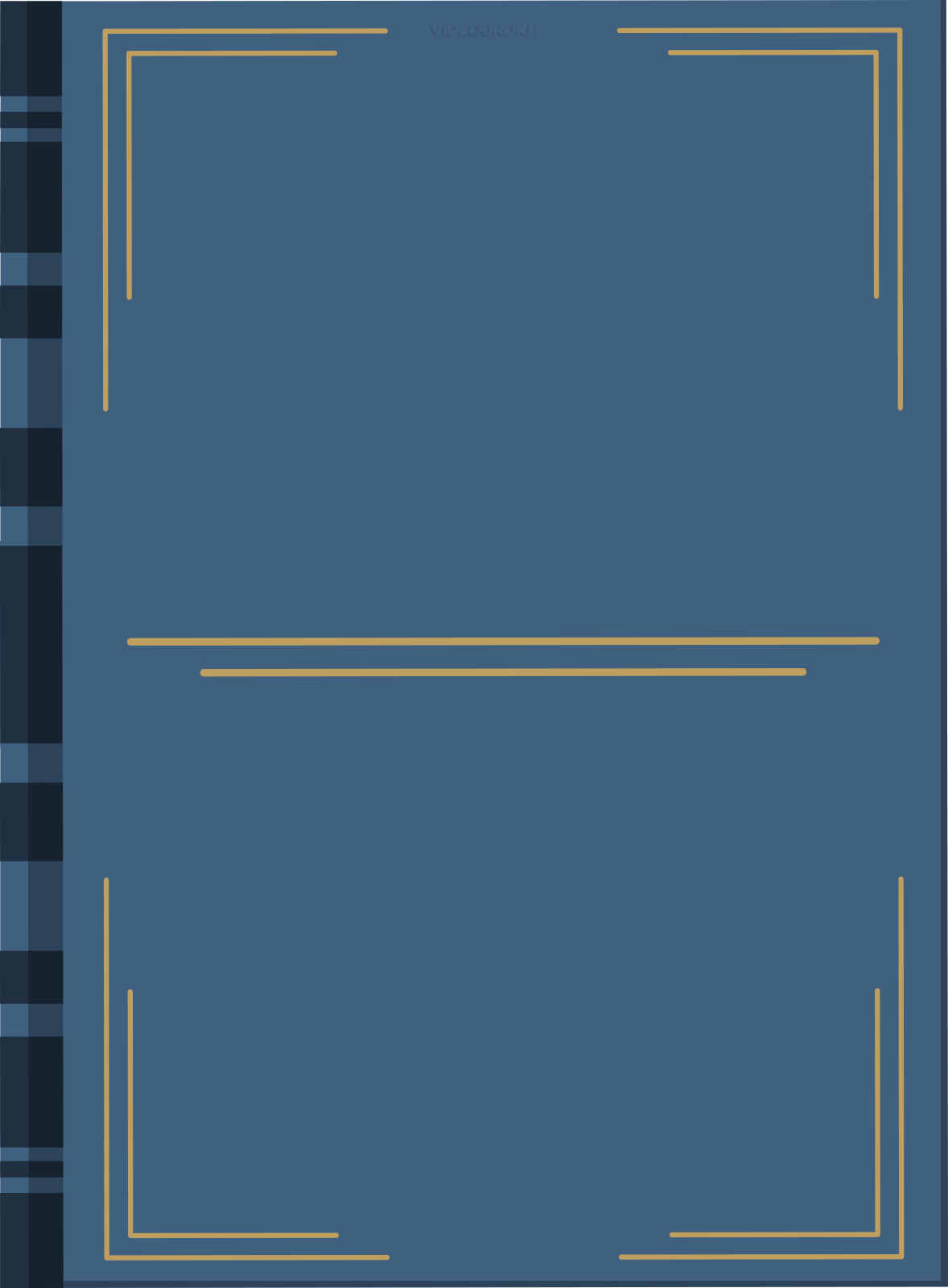 ТЕОРЕТИЧЕСКАЯ ЧАСТЬ
РУССКИЙ ЯЗЫК
ПРАВИЛО №2
ПУНКТУАЦИЯ В ПРОСТОМ ПРЕДЛОЖЕНИИ С ОДНОРОДНЫМИ ЧЛЕНАМИ
Систематизируем знания, необходимые для выполнения задания №16
АЛГОРИТМ
ПРОСТОЕ предложение
Находим  однородные члены.

2) Проверяем на однородность// неоднородность.

3) Подчёркиваем как члены предложения, чтобы не допустить ошибки в определении рядов однородных членов.

4) Вспоминаем правила  и  особые случаи постановки//отсутствия запятой между однородными членами.
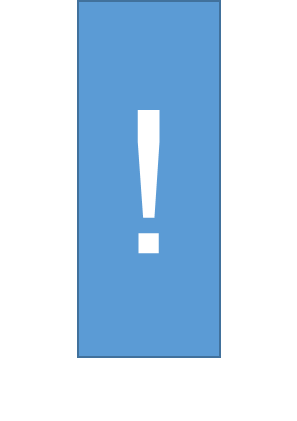 5) Рисуем схему ПП, чтобы  не запутаться в запятых,  убедиться в правильности выбора.
Сложности вопроса пунктуации при однородных членах
Для того чтобы понять проблему пунктуации при однородных определениях, нужно знать нюансы написания предложения с однородными определениями.
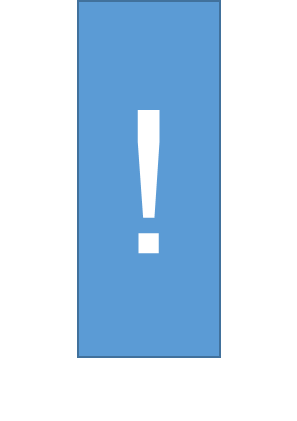 Умение отличать однородное определение от неоднородного – залог правильной постановки знаков препинания при однородных членах.
Разграничение однородности//неоднородности  - один из  наиболее трудных вопросов
При разграничении однородности//неоднородности определений  следует учитывать особенности их  употребления:
1. ЛЕКСИЧЕСКАЯ (смысловая) особенность: 
-  однородные определения  характеризуют предмет (предметы) по одному признаку, с одной стороны ( Мы любовались красными, зелёными, синимы шарами) ,
 -  неоднородные – с разных сторон ( Это были  новенькие  деревянные кубики.)
Но смысловой признак – не единственный критерий при определении однородности//неоднородности определений.  Однородными бывают и определения, обозначающие  различные признаки одного и того же предмета :  Недалеко от берега торчали из воды большие, чёрные, угловатые камни .
Такие однородные определения  могут определятся как синонимы, которые употребляются для более полной характеристики предмета. Они объединяются  единством производимого впечатления.
Разграничение однородности//неоднородности  - один из  наиболее трудных вопросов
2) МОРФОЛОГИЧЕСКАЯ  особенность :
1. Однородные определения  могут быть выражены
 прилагательными одного разряда.
2. Неоднородные определения могут быть выражены:

а) прилагательными разных разрядов ( Он в кругу своих знакомых играл роль большой сторожевой собаки…); 

а) местоимением и прилагательным (Тогда он опять проводит по нему своим задумчивым взглядом...);

 б) числительным и прилагательным (Около стола он увидел двух старых теток, живущих у них, постоянно ворчащих на своих девок…); 

в) причастием и прилагательным (Решено было подпереть пока старыми обломками остальную часть уцелевшей старинной галереи.)
Разграничение однородности//неоднородности  - один из  наиболее трудных вопросов
2. СИНТАКСИЧЕСКИЕ  особенности:
1. На разграничение однородности//неоднородности  влияет местоположение определяемого слова:
а)если оно в препозиции ( перед определениями),то определения  однородны, невзирая на способ их выражения и смысловое значение. (Искл. - терминологические сочетания, но таких примеров в задании 16 не будет.) 
б) если в постпозиции( после определений), то  определения  неоднородны и связаны цепной синтаксической связью: первое определение относится к последующему сочетанию прилагательного и существительного, логическое ударение имеет только первое определение.(Огромные  бледные буквы   тянулись в торжественной процессии…  Цепная связь: бледные буквы какие? огромные. Логическое ударение падает только на первое определение).
.
Разграничение однородности//неоднородности  - один из  наиболее трудных вопросов
СИНТАКСИЧЕСКИЕ   особенности:
2. На разграничение однородности//неоднородности  в конструкциях прилагательное +причастный оборот влияет местоположение прилагательного:

а) однородны, если прилагательное стоит перед причастным оборотом. ( Она была …с большими, бегавшими во все стороны глазами…)

б) неоднородны, если  прилагательное стоит после причастного оборота.(  Она была… с бегавшими во все стороны большими глазами).
Разграничение однородности//неоднородности  - один из  наиболее трудных вопросов
СИНТАКСИЧЕСКИЕ   особенности:
3.  Количество определений тоже влияет на однородность//неоднородность:
а)  чем больше определений, тем сильнее интонация перечисления, а она показывает желание говорящего перечислять особенности предмета, т.е. характеризовать его ( Хороша развесистая, белоствольная, светло-зеленая, веселая береза.);

б) если определений два, то руководствуемся лексическими и  морфологическими  факторами, подходящими для данного примера.
4.  Вставка союза И (наличие сочинительной связи) тоже считается критерием разграничения однородности//неоднородности определений:
 - определения однородны, если при них допускается вставка союза И; 
 -  неоднородны – вставка союза И невозможна.
Разграничение однородности//неоднородности  - один из  наиболее трудных вопросов
Итак,
сложность разграничения однородности//неоднородности состоит в том, что необходимо ориентироваться не только   на  их 

ЛЕКСИЧЕСКИЕ  (смысловые), 

но и  на 

ГРАММАТИЧЕСКИЕ  (морфологические и синтаксические)  особенности.
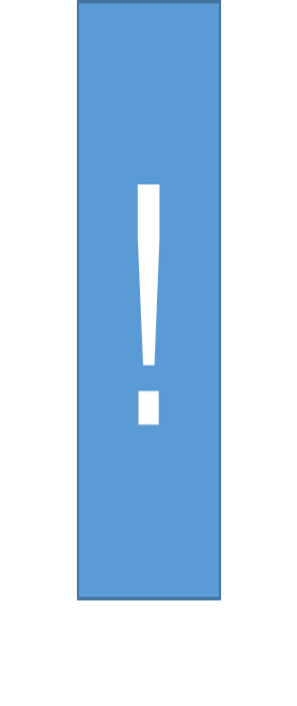 Обобщим  данные наблюдения, распределив  теорию для однородных и неоднородных определений.
ОДНОРОДНЫЕ ОПРЕДЕЛЕНИЯ:
1.Отвечают на один вопрос, относятся к одному  члену предложения, могут быть любыми членами предложения.
2. Характеризуют предмет с одной стороны (радостное, светлое утро).
3. Называют одни и те же признаки разных предметов (зелёные,
 красные , жёлтые огоньки).К ним можно подобрать обобщающее слово, между ними поставить союз И.  
4. Выражают однотипные понятия. (Из всех видов спорта я осбенно интересуюсь теннисом, баскетболом и фигурным катанием.)
Запятая ставится!
5. Характеризуя член предложения, подчиняются ему по смыслу и синтаксически, т.е. образуют с ним словосочетания ( интересуюсь теннисом, интересуюсь баскетболом , интересуюсь фигурным катанием).
6. Последующее определение раскрывает смысл предыдущего ( новые, неведомые горизонты).
ОДНОРОДНЫЕ ОПРЕДЕЛЕНИЯ:
7. Имеют, как правило, одинаковое морфологическое  выражение, но могут быть выражены  и не  одной частью речи (несогласованные) : Хлынул проливной (прилаг.), с крупными каплями (сущ.+прилаг.) в лужах, весело шумящий (прич.+нар.) дождь.
8. Однородны все  определения, если определяемое  слово  находится в препозиции.( Дом старый, деревянный, одноэтажный показался  мне знакомым.)
Запятая ставится!
9. Однородны , если причастный оборот стоит после определения-прилагательного и перед определяемым словом. (Даже старые, серыми лишаями покрытые ветви деревьев зашептали о прошлых днях. )
 
10. Однородны определения, если их количество вызывает интонацию перечисления.

11.Однородны определения при возможности  вставки союза И.(Смысл предложения не меняется.)
11В111112 11
НЕОДНОРОДНЫЕ ОПРЕДЕЛЕНИЯ:
1) Характеризуют предмет с разных сторон. (Прилагательные разных разрядов, определяемое слово в постпозиции, цепная синтаксическая связь, логическое ударение на первом слове: старые отцовские часы; дорогой золотой браслет; солнечный апрельский день.)
2) Одно из определений  - местоимение, числительное или причастие, а другое – прилагательное  (твоя новая работа; этот деревянный дом; третья  красная машина, уцелевший старинный дом).

3) Относятся к одной части речи  и стоят в одной форме, НО 
по смыслу не равны и выполняют  разные функции:
Запятая
 НЕ ставится!
- два глагола, один из которых обозначает действие, 
а второй – его цель (пойду поищу; пойду посмотрю); 

глаголы движения или положения (сижу читаю; иди садись);
 
- устойчивые сочетания глаголов, соединённых частицами НЕ,ТАК; союзами И, ДА, ДА И (жду не дождусь; спит не спит; сказал так сказал; взял и съел; возьму да и скажу).
ПРОАНАЛИЗИРУЕМ!
Неоднородные, так как  характеризуют предмет речи  с разных сторон. 
Запятая не ставится.
Высоко на вершинах дрожал яркий  золотой свет и переливал радугой в паутинах.
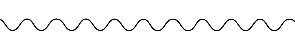 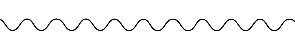 ПРОАНАЛИЗИРУЕМ!
Неоднородные, относятся к разным разрядам. 
Запятая не ставится.
Под горячими солнечными лучами нас совсем разморило.
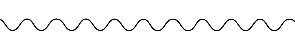 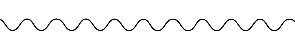 ПРОАНАЛИЗИРУЕМ!
Простое предложение
Г.Р. Державин прославляет в оде не только замечательных полководцев но и простых русских солдат.
,
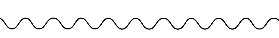 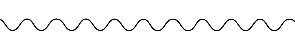 Неоднородные, относятся к разным разрядам. 
Запятая не ставится.
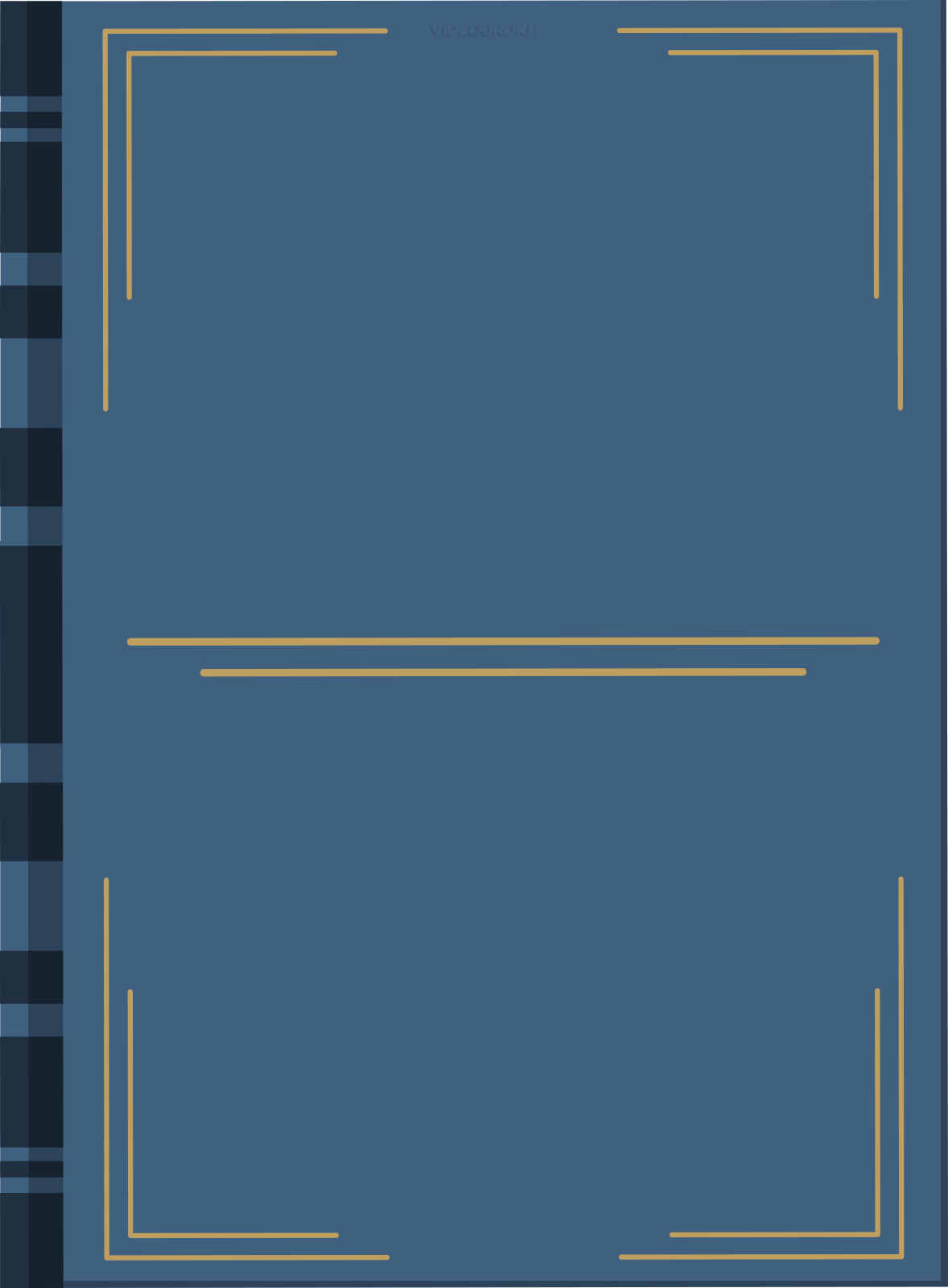 ПОМНИМ!!!
РУССКИЙ ЯЗЫК
Два или три слова, которые относятся к одному слову и отвечают на один вопрос, могут при этом оказаться вовсе не однородными членами предложения!
Систематизируем знания, необходимые для выполнения задания №16
Запятая  ставится  при однородных членах
,
Нет союзов
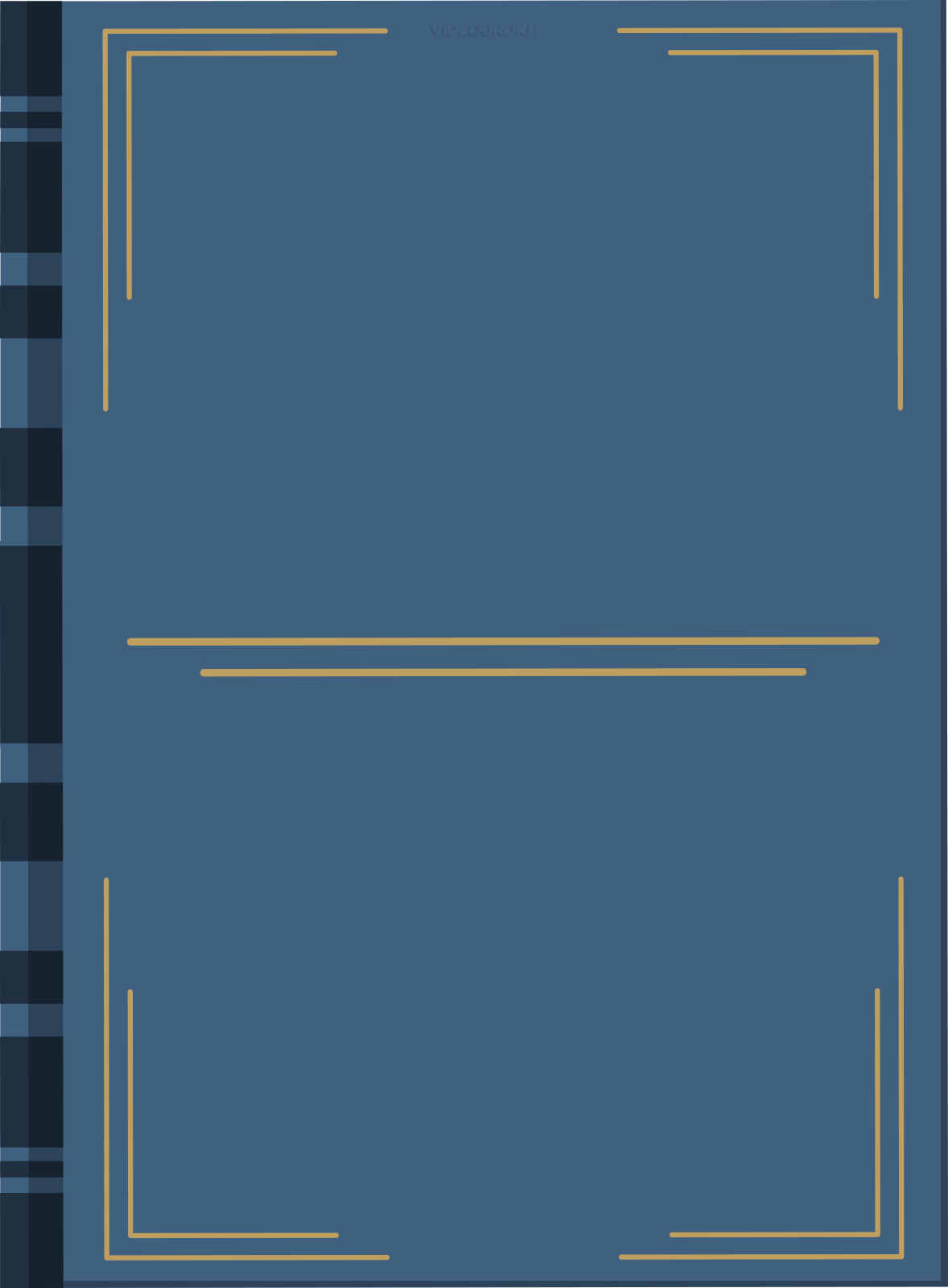 ,
а, но, зато, однако, да (=но), впрочем, а также, а то и, хотя.
РУССКИЙ
 ЯЗЫК
Разделительные и противительные союзы
как… так и, не только… но и, не столько… сколько, 
насколько… настолько, хотя и… но, если не… то, не то что… но, не то чтобы… а, не только не… а, скорее… чем
,
Двойные союзы
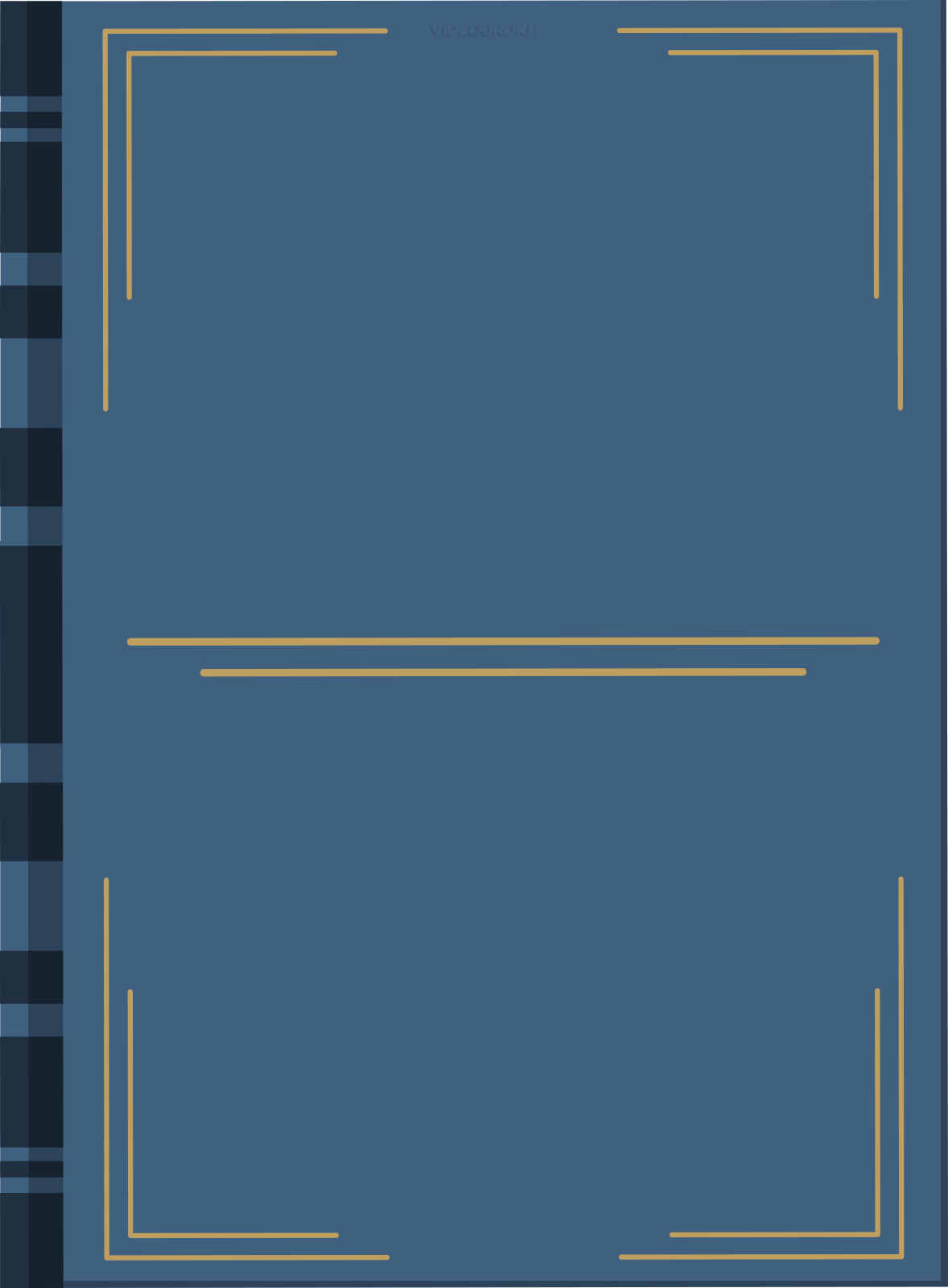 Запятая  ставится при однородных членах
,
то… то 
ни…ни
не то… не то
  то ли… то ли
РУССКИЙ ЯЗЫК
Повторяющиеся союзы
,
и …и, да…да, или…или, 

либо…либо
При одиночных союзах и, да, или, либо  запятая не ставится!!! 
.
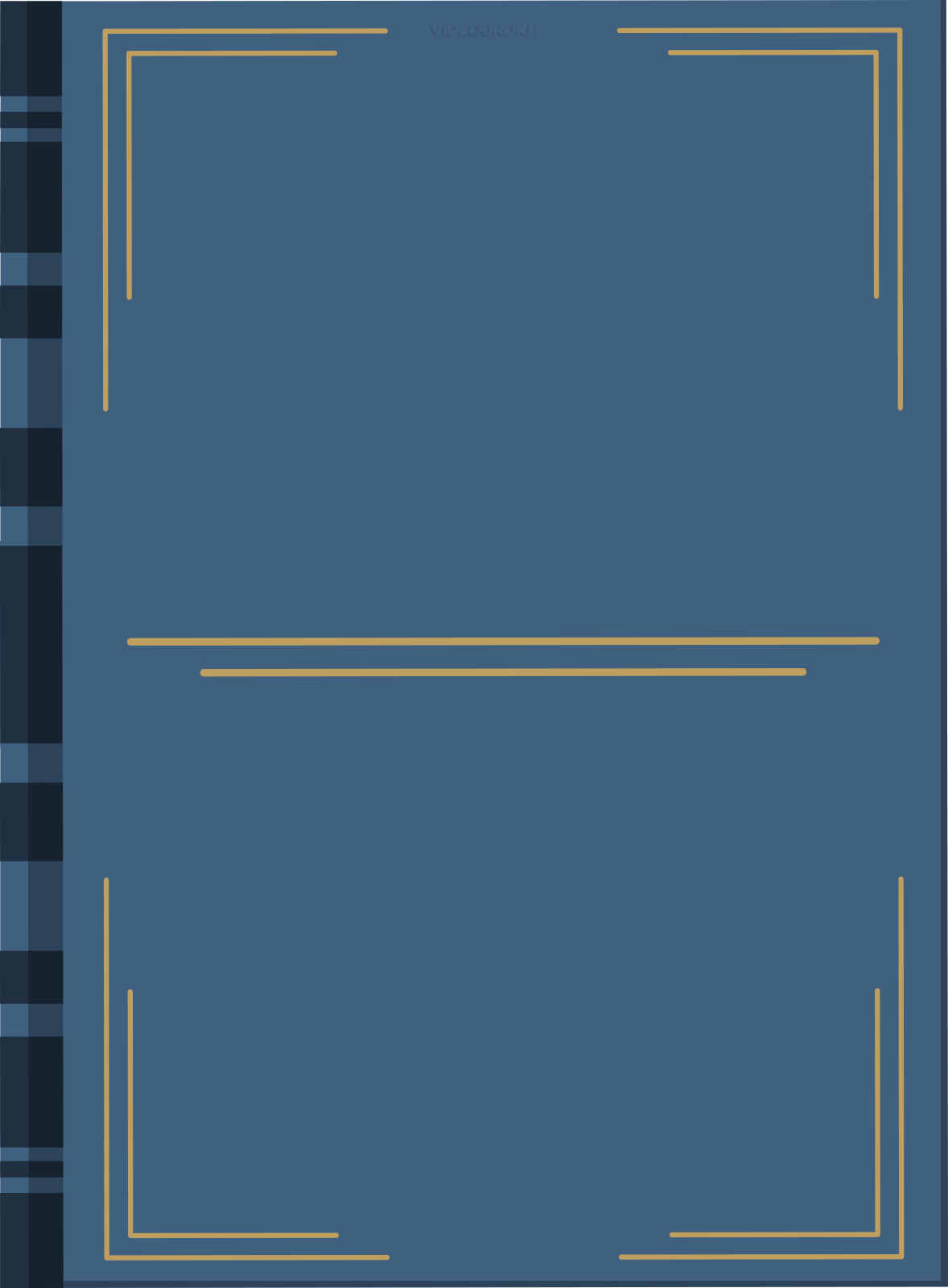 Запятая не ставится !!!
Два однородных члена, соединенных повторяющимися союзами, составляют тесное смысловое единство (в том числе фразеологизмы)
РУССКИЙ ЯЗЫК
и день и ночь, и стар и млад, и смех и горе, и там и сям, и то и се, и туда и сюда, ни два ни полтора, ни дать ни взять, ни сват ни брат, ни взад ни вперед, ни дна ни покрышки, ни то ни се, ни стать ни сесть, ни жив ни мертв, ни да ни нет, ни слуху ни духу, ни себе ни людям, ни рыба ни мясо, ни так ни сяк, ни пава ни ворона, ни шатко ни валко, ни тот ни этот и др.
И день и ночь он работал.  И стар и млад  будет рад.
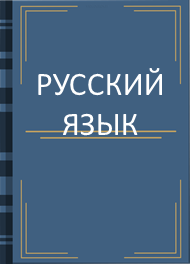 Схемы однородных членов предложения:
,
,
и
и
и
,
,
и
и
,
и
и
ПРОАНАЛИЗИРУЕМ!
Простое предложение
Неоднородные, относятся к разным разрядам. 
Запятая не ставится.
Однородные, союз и.
Запятая не ставится.
На простом дубовом столе  красовались голубые и белые тарелки с мелкими трещинками и старые металлические и деревянные ложки.
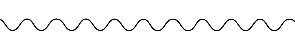 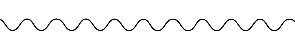 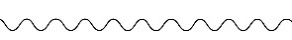 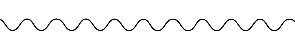 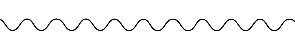 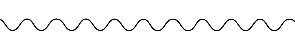 Неоднородные, относятся к разным разрядам. 
Запятая не ставится.
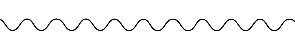 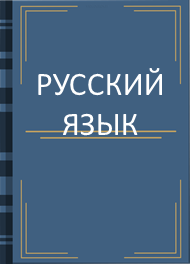 Парное соединение однородных членов
На клумбе были посажены маки  И тюльпаны, ноготки И розы.

(    ) и (    ), (    ) и (    )
Запятая
ставится
Запятая не ставится
Она говорила быстро И громко И во время рассказа улыбалась 
мягко И добродушно.

( 1 ) ( 2 ) и ( 2 )  и ( 1 )  ( 3 ) и ( 3 )
Каждая пара (ряд) однородных членов рассматривается отдельно!
Тренируемся!
Рисуем схемы однородных членов!
Он любил искренность  и справедливость  и 
не признавал  иного в общении.
и
и
Тренируемся!
Применяем правило!
1. Он любил искренность  и справедливость  и не признавал иного в общении.
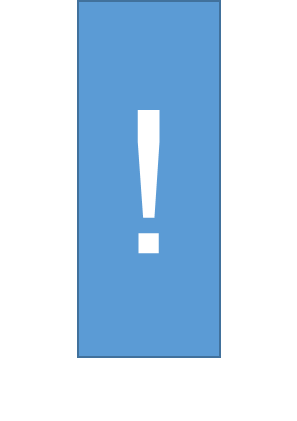 и
Неповторяющийся союз и. Запятая не нужна.
и
Тренируемся!
Рисуем схемы однородных членов!
2. Осенний ветер налетел неожиданно поднял с дорожек разноцветные листья и закружил их в безмолвном танце  и унёс куда-то.
и
и
Тренируемся !
Применяем правило!
2. Осенний ветер налетел  неожиданно   поднял  с дорожек разноцветные листья  и закружил их в безмолвном танце  и унёс куда-то.
,
,
,
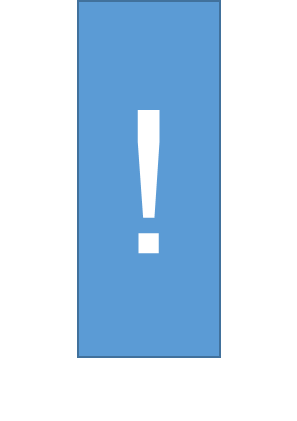 ,
,
,
и
и
Запятая между однородными членами без союза, 
 две запятые – между однородными членами с повторяющимся союзом и.
Тренируемся!
Рисуем схемы однородных членов!
3. Она думала о своей желании уехать и представляла себя то  на море то высоко в горах.
и
то
то
Применяем правило!
Тренируемся!
3. Она думала о своём желании уехать и представляла себя  то на море  то высоко в горах.
,
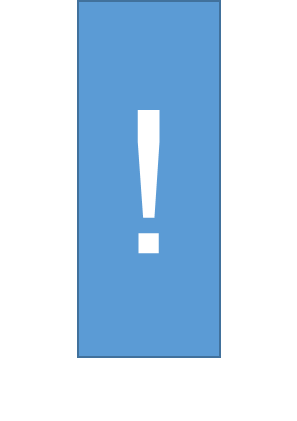 Запятая между однородными членами с повторяющимся союзом то… то
и
,
то
то
Тренируемся!
Рисуем схемы однородных членов!
.
5. Дмитрий задумчиво смотрел в  окно и слегка покачивал головой , и она не решилась позвать его и тихо закрыла дверь.
и
и
Тренируемся!
Применяем правило!
5. Дмитрий  задумчиво смотрел в окно и слегка покачивал головой , и она не  решилась позвать  его и тихо закрыла дверь.
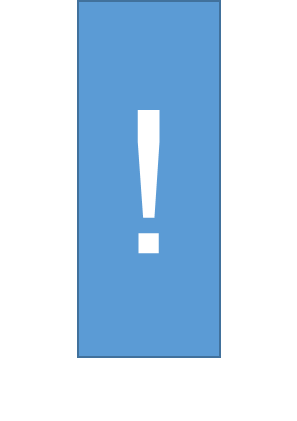 и
Запятая при однородных членах не нужна. 
Здесь уже есть запятая между частями ССП!
и
Алгоритм выполнения  задания №16
1. Выделяем основы во всех предложениях и определяем, какие  из них – простые, а какие – сложносочинённые.
2. Вспоминаем правило и ставим запятые между частями ССП
 (если это нужно).
3. Выделяем все ряды однородных членов во всех предложениях. 
Для этого рисуем схемы.
4. Вспоминаем правило пунктуации при однородных членах предложения 
и расставляем запятые, если они нужны.
5. Находим предложения, в которых нам потребовалась только одна запятая.
Вносим  номера предложений  в графу ответа
Обобщение!
Что нужно запомнить?
Важно сразу же отличить простое предложение от сложного, для этого следует выделить в предложении грамматические основы. 
Между частями сложносочиненного предложения обычно ставится запятая. 
Исключение:  
- части связаны союзом и или да (=и);
- у частей есть что-то общее ( второстепенный член предложения, обособленный член предложения, вводное слово, придаточная часть, общая интонация, тип предложения)
Обобщение!
Что нужно запомнить?
Важно сразу же определить, сколько в предложении рядов однородных членов, и  обозначить, к какому из рядов однородных членов относятся союзы. 
Однородные члены разделяются запятыми при большинстве разделительных и противительных союзов. 
Однородные члены разделяются запятыми, если союз повторяется. Особенно важно помнить это при союзах и, или, ни. 
 Запятая никогда не ставится перед первым однородным членом – только после него.
Обобщение!
Что нужно запомнить?
Некоторые определения, отвечающие на один вопрос и стоящие в одной форме, всё равно неоднородные: характеризуют предмет с разных сторон. Часто при этом прилагательные относятся к разным разрядам. 
Не считаем однородными некоторые сочетания глаголов. Особенно внимательно нужно быть с глаголами движения и с устойчивыми сочетаниями.
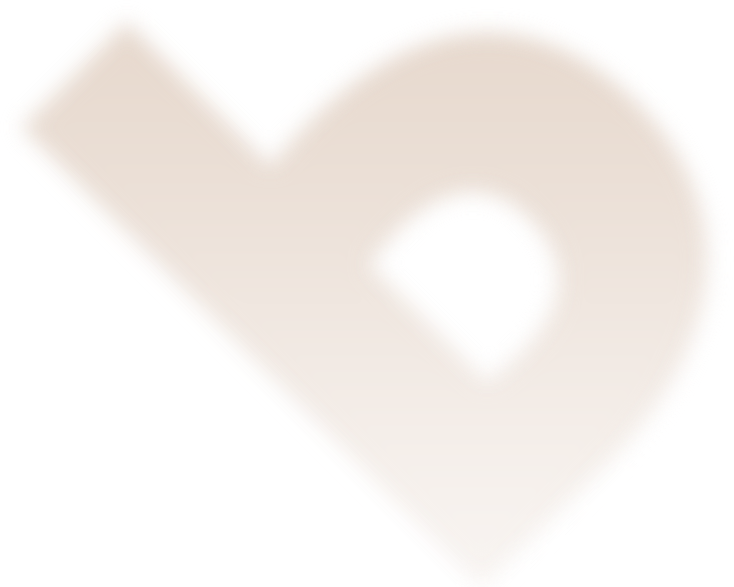 Успешной подготовки 
к
 ЕГЭ!
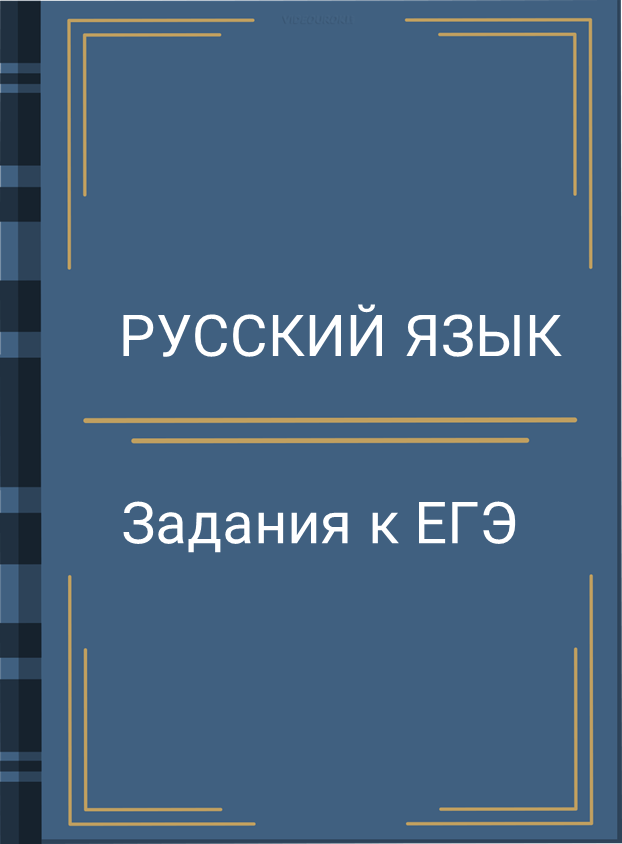 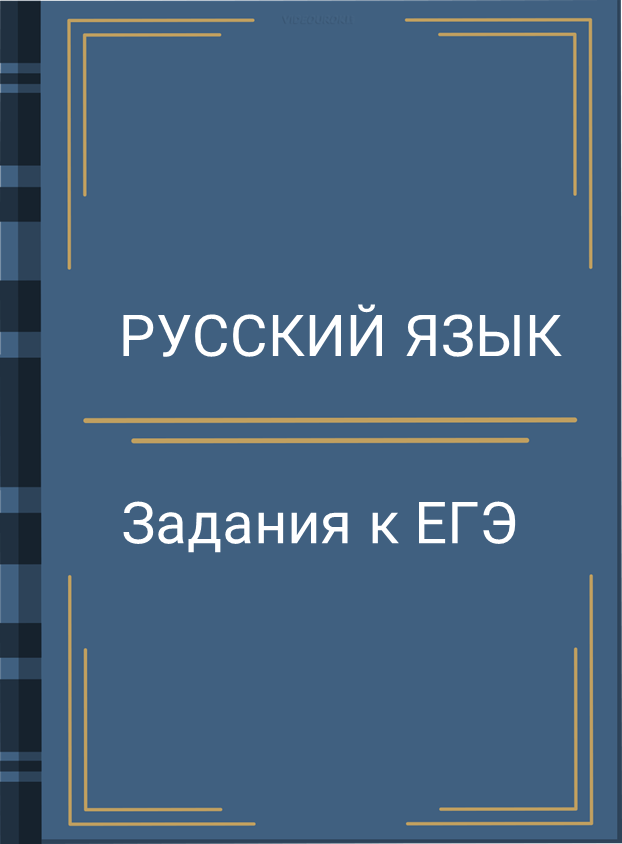